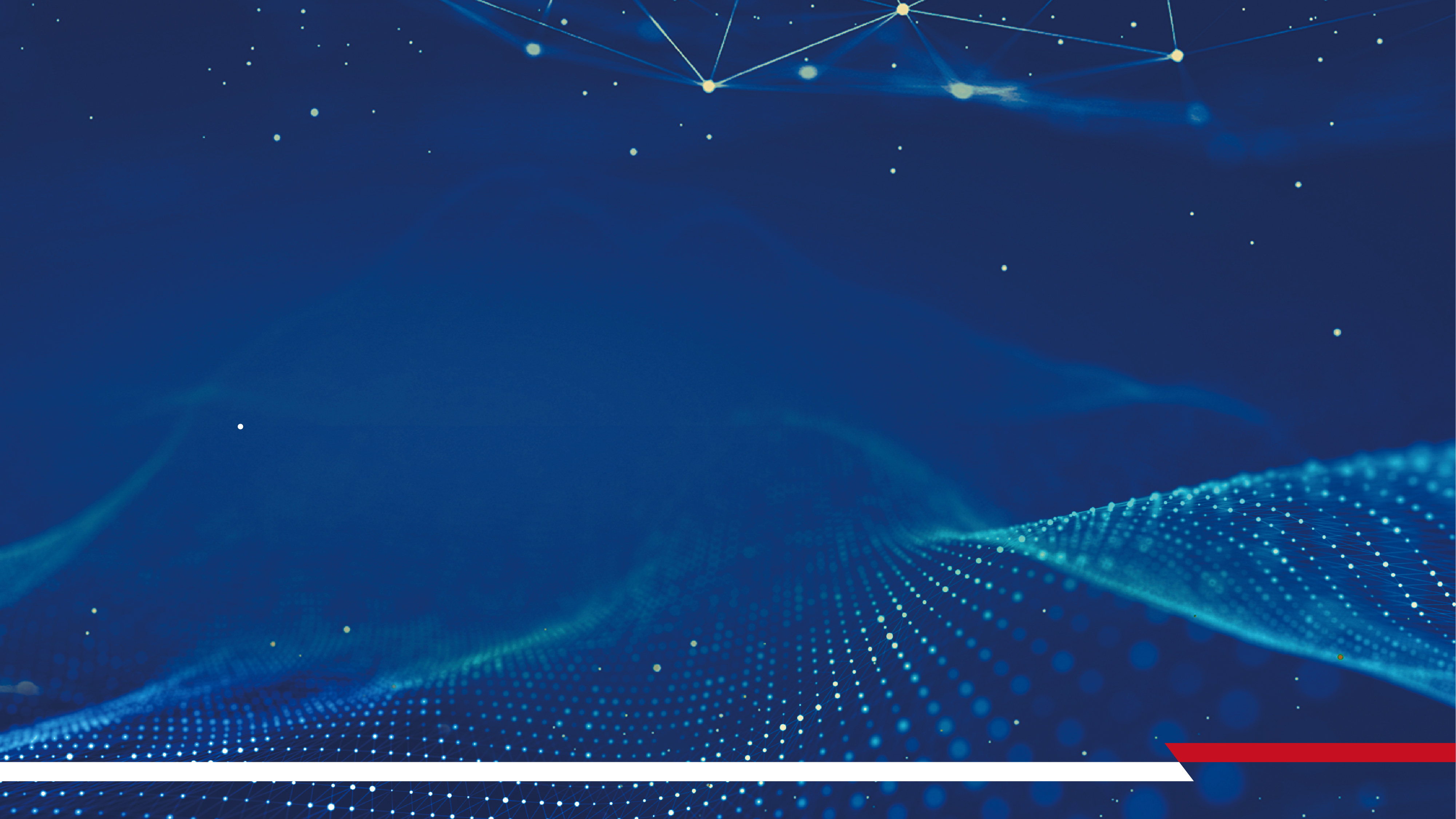 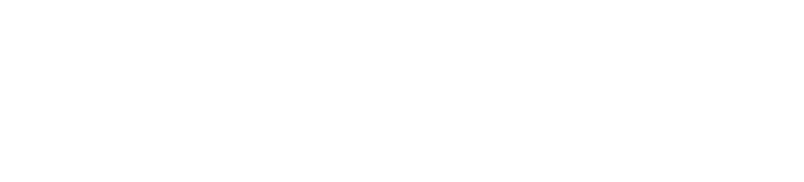 EM Calculation
打造完整的集成电路设计国产EDA平台
AVG EM limit current
VP calculate average EM limit current related parameters: 
set_app_var em half_node_scale_factor 0.9
set_app_var em temperature_em 110


DC limit current = polymonial_current_cal * temp_rating_factor
AVG EM limit current
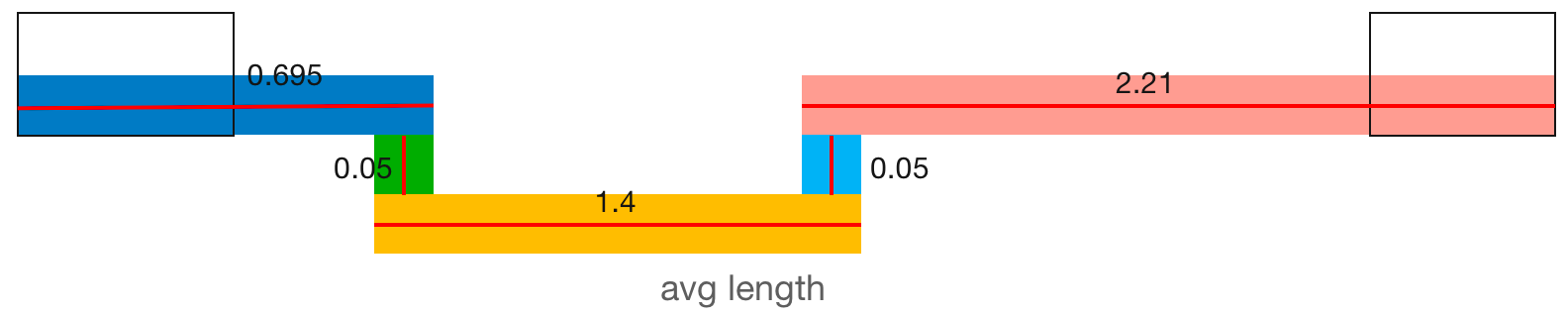 To calculation average EM limit current, EM rule based on length and width. For each shape, avg length are sum of block length, and multiplied by half node scale.

avg length: (0.695+0.05+1.4+0.05+2.21) * 0.9 = 3.9645 nm

For width, using each shape width, and multiplied by half node scale.

width: 0.05 * 0.9 = 0.045 nm

temp_rating_factor table: (based on .itf or .ircx)
AVG EM limit current
VP [add_em_rule_advance] DC rule demo:

When got avg length and width, can lookup polynomial table and calculated polynomial based results.

Lookup temp_rating_factor table got temperature factor set by parameter.

DC limit current = polymonial_current_cal * temp_rating_factor
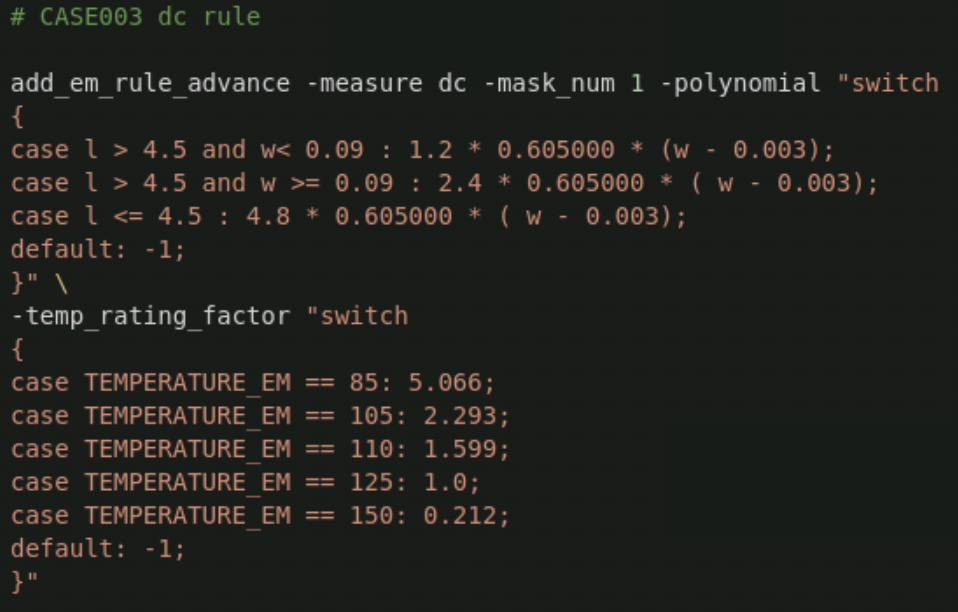 PEAK EM limit current
VP calculate Peak EM limit current related parameters: 
set_app_var em half_node_scale_factor 0.9
set_app_var em em_peak_source_equation_techfile false

When em_peak_source_equation_techfile == true

Peak limit current =  polymonial_current_cal

When em_peak_source_equation_techfile == false

Peak limt current = polymonial_current_cal * [1/sqrt(r)]
PEAK EM limit current
VP [add_em_rule_advance] PEAK rule demo:

w: width (half node scale)
td: pulse width
r: duty ratio
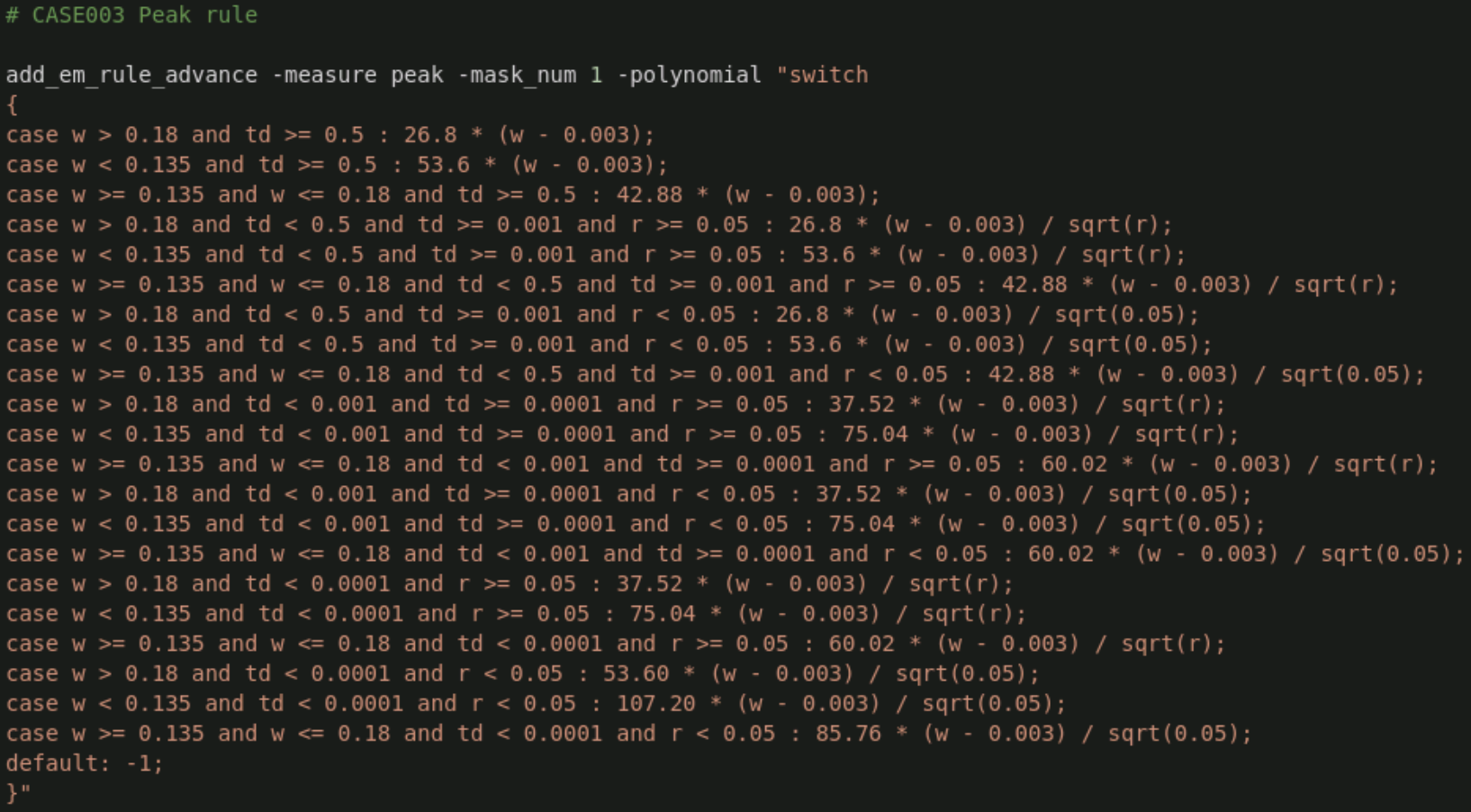 RMS EM limit current
VP calculate RMS EM limit current related parameters: 
set_app_var em half_node_scale_factor 0.9
set_app_var em em_rms_metal_line_no 3
set_app_var em average_option false

RMS_current_limit = polynomial_current_cal * spacing_factor * rating_factor
RMS EM limit current
N (metal line number)

For 28nm N=3

rating factor table:
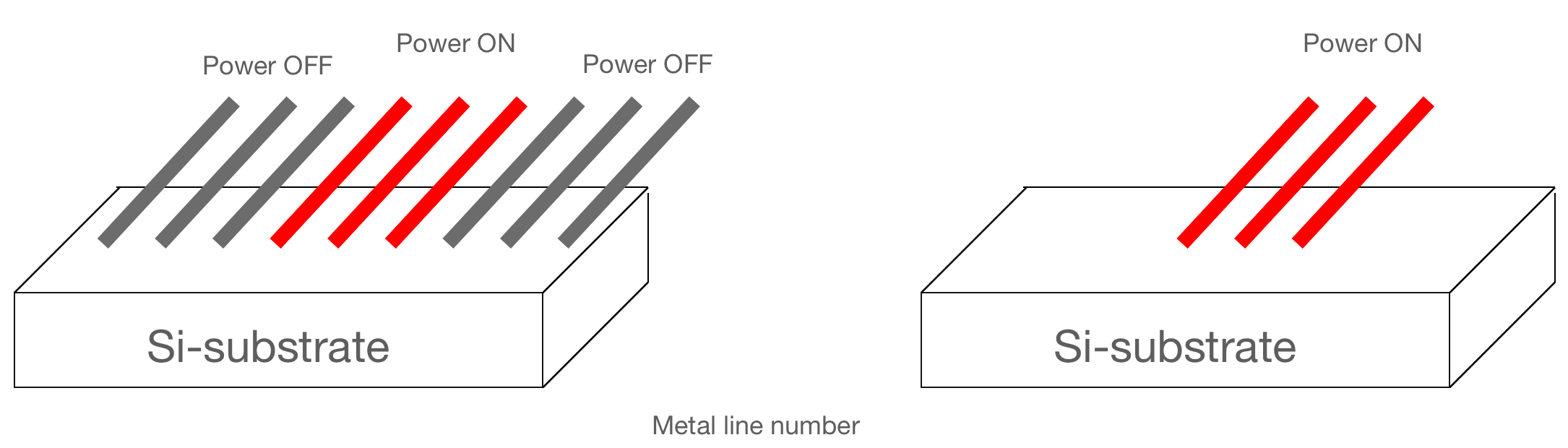 RMS EM limit current
S (via-via spacing)

Related param: set_app_var em average_option false
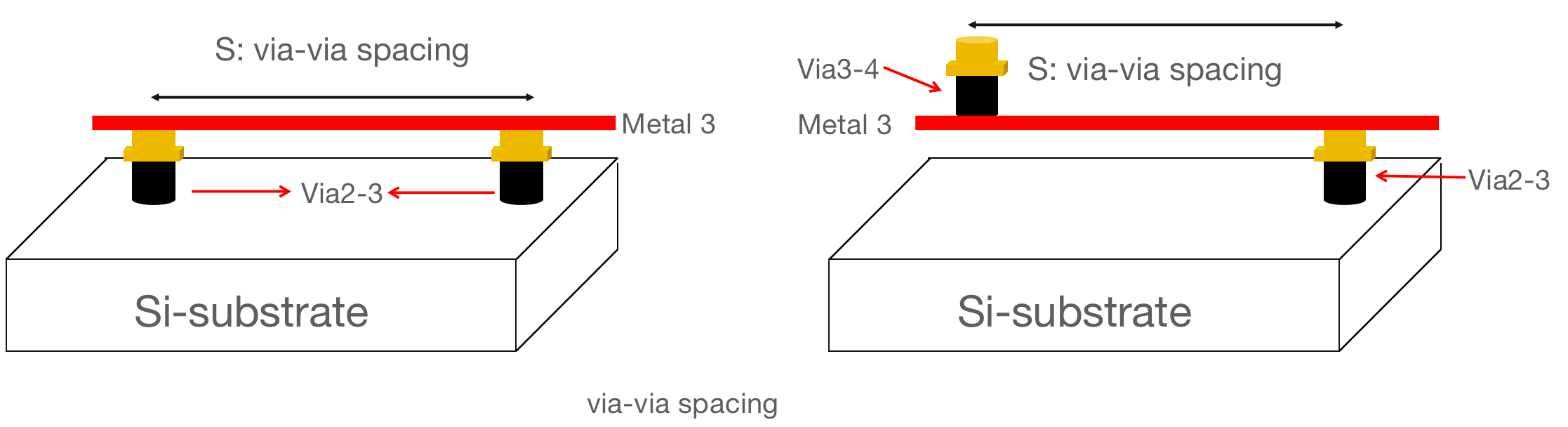 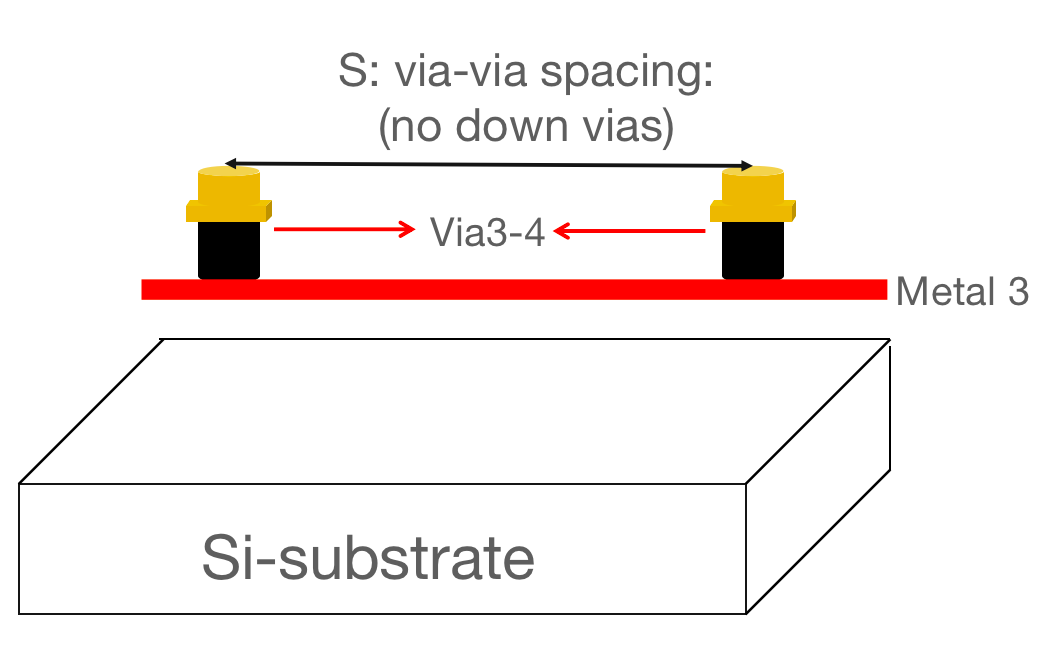 RMS EM limit current
When shape no down vias, didn't consider spacing factor.
via-via spacing using signal actually direction, sum of those distance and half node scale also used.

via-via spacing: (0.03+0.575+0.1+1.35+0.1+2.09+0.03) * 0.9 = 3.8475
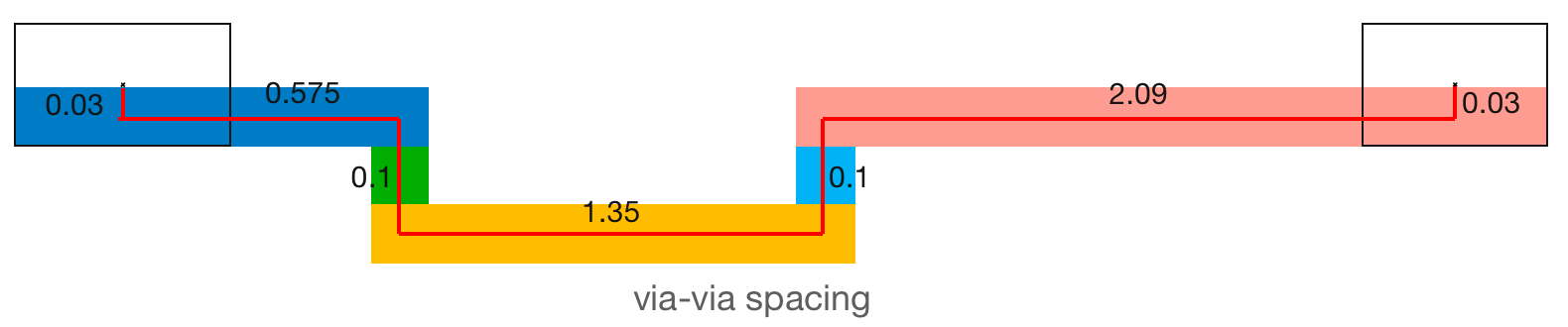 RMS EM limit current
VP [add_em_rule_advance] RMS rule demo:

When got N and S, then lookup via_via_spacing_factor and metal_line_no_rating_factor table to got factor.

RMS_current_limit = polynomial_current_cal * spacing_factor * rating_factor
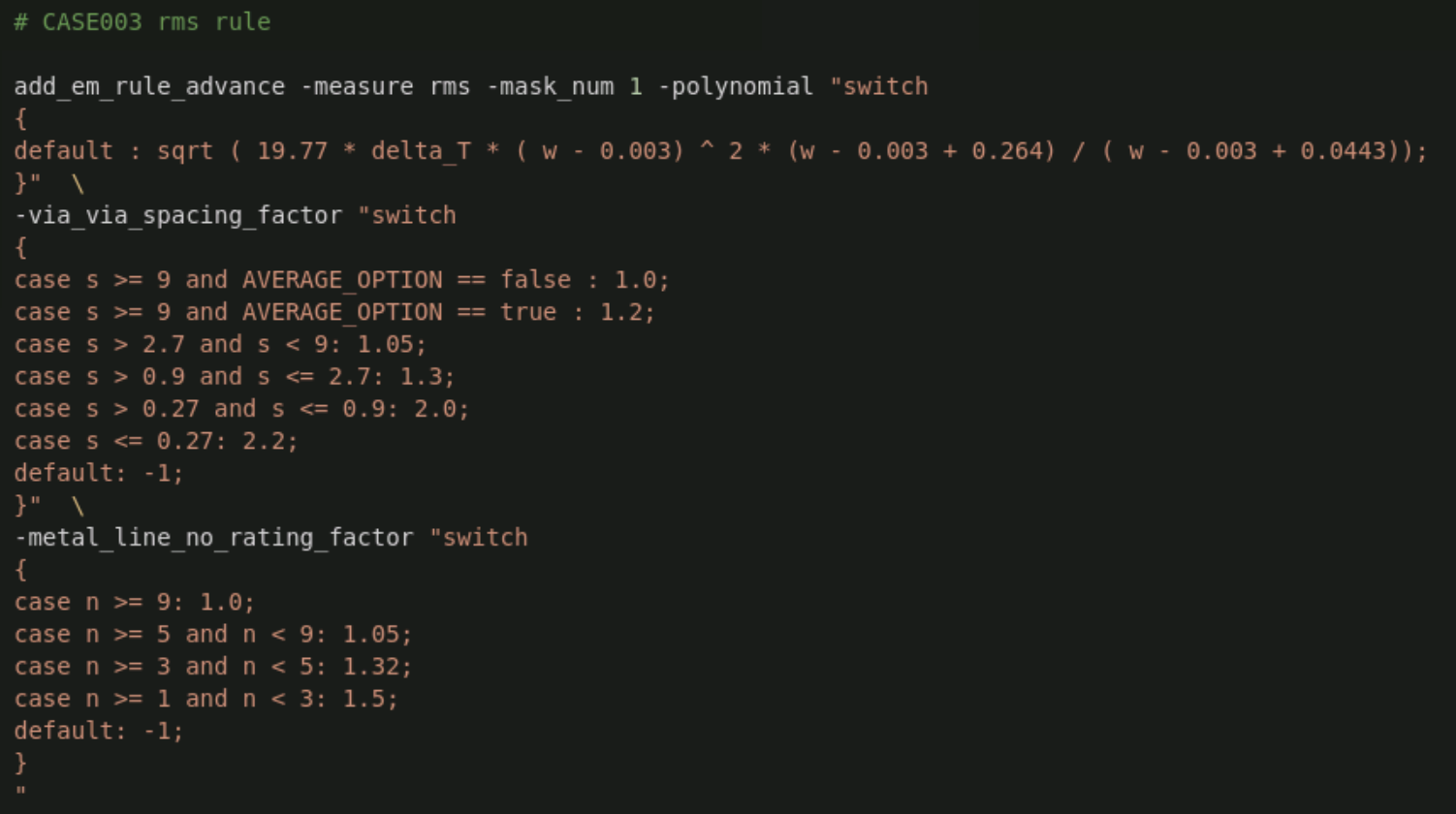 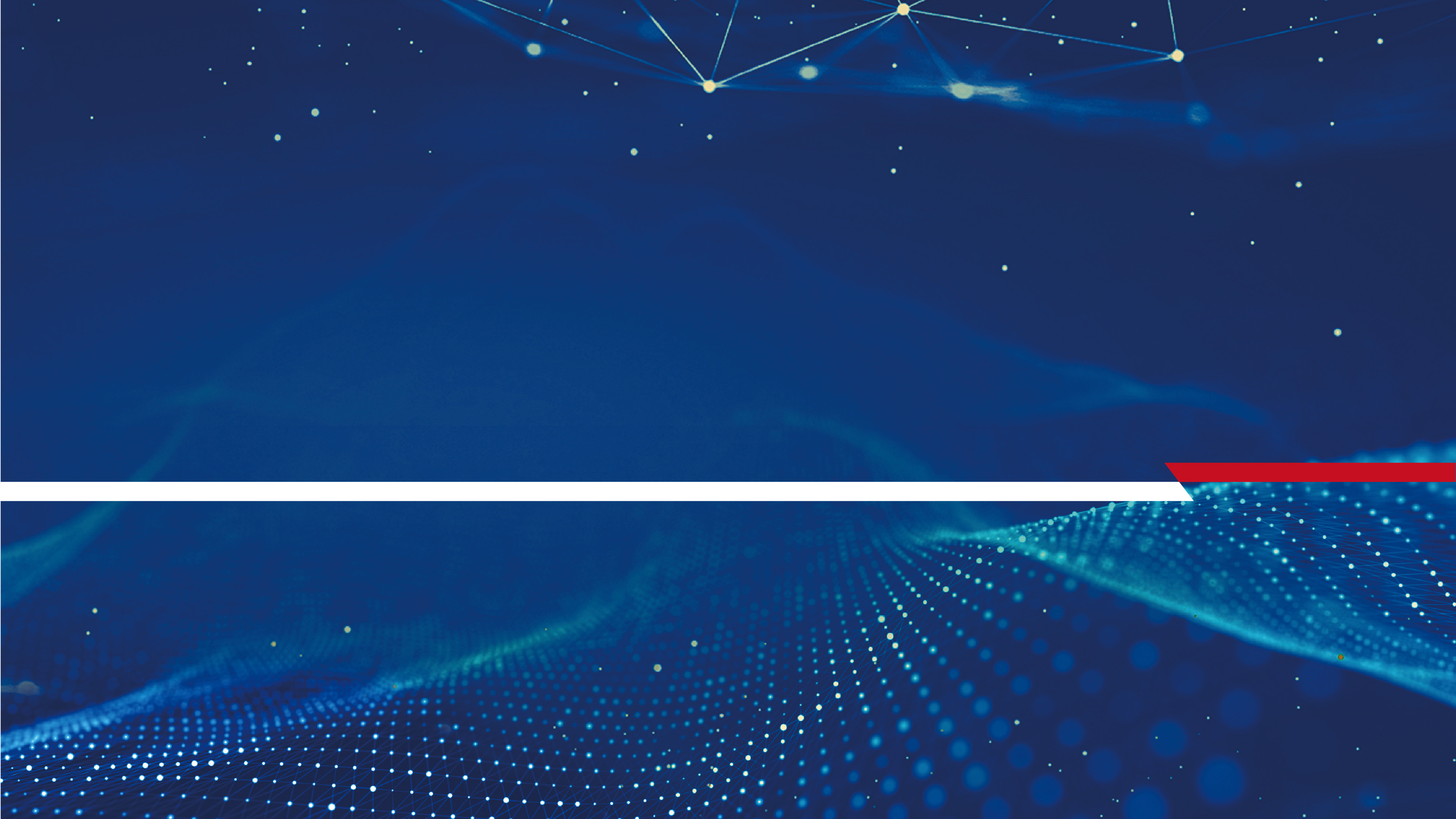 THANK YOU
WWW.GIGA-DA.COM
邮编：518000
电话：0755-61018899
邮箱：HR@GIGA-DA.COM